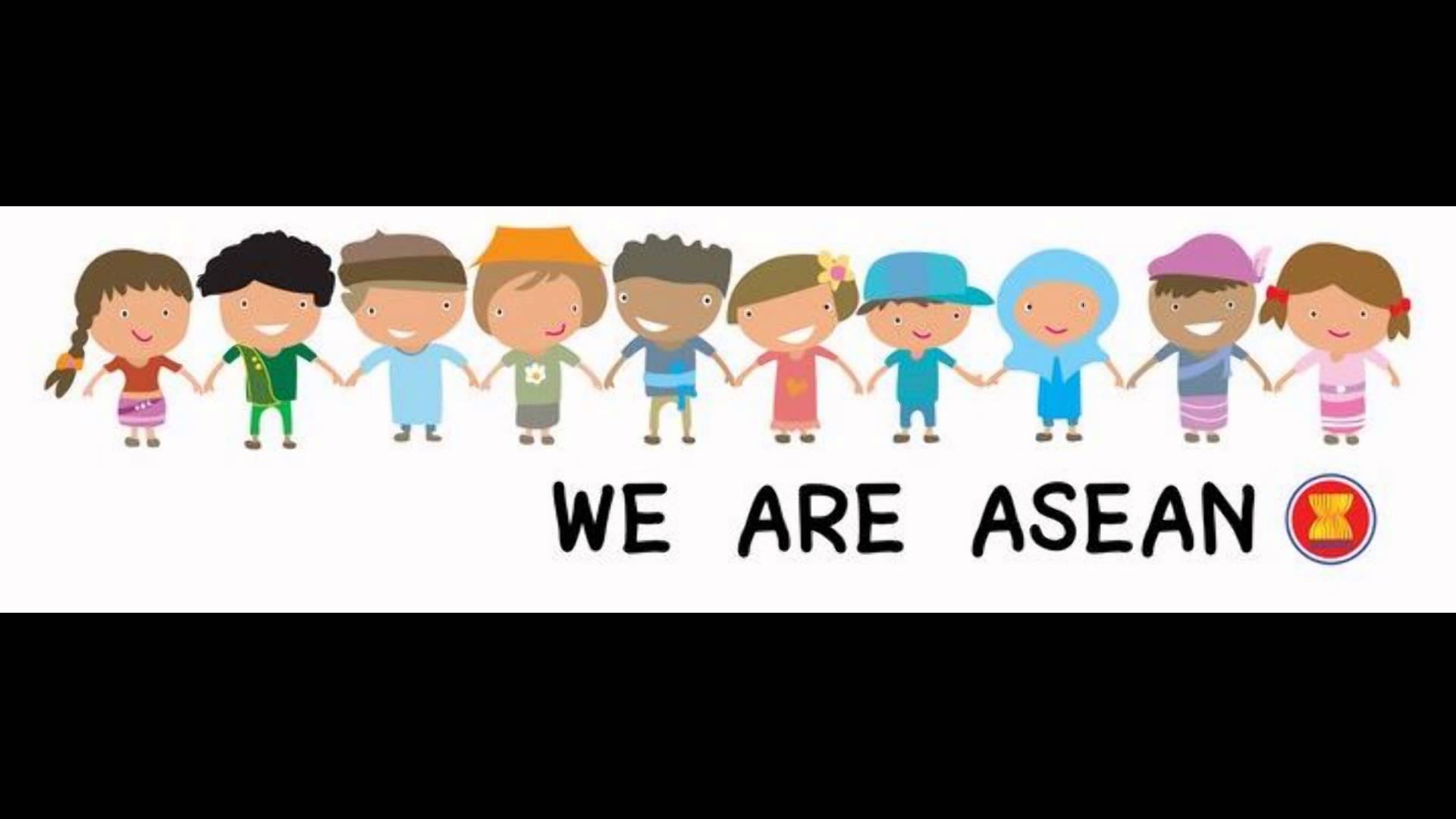 Hoäi thaûo
ASEAN
CƠ HỘI VÀ THÁCH THỨC
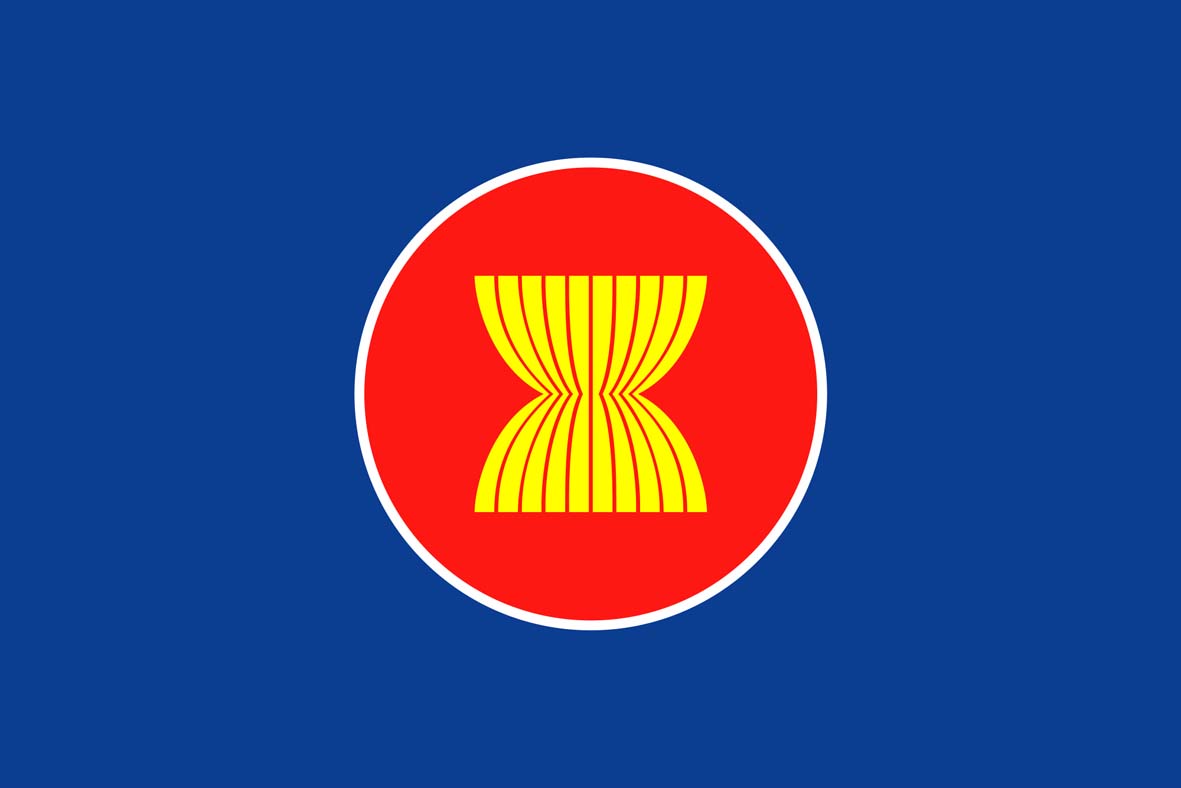 ASEAN
ASSOCIATION OF SOUTH EAST ASIA NATION
HIỆP HỘI CÁC QUỐC GIA ĐÔNG NAM Á
I. CÔ SÔÛ HÌNH THAØNH
A.ÑÒA LYÙ
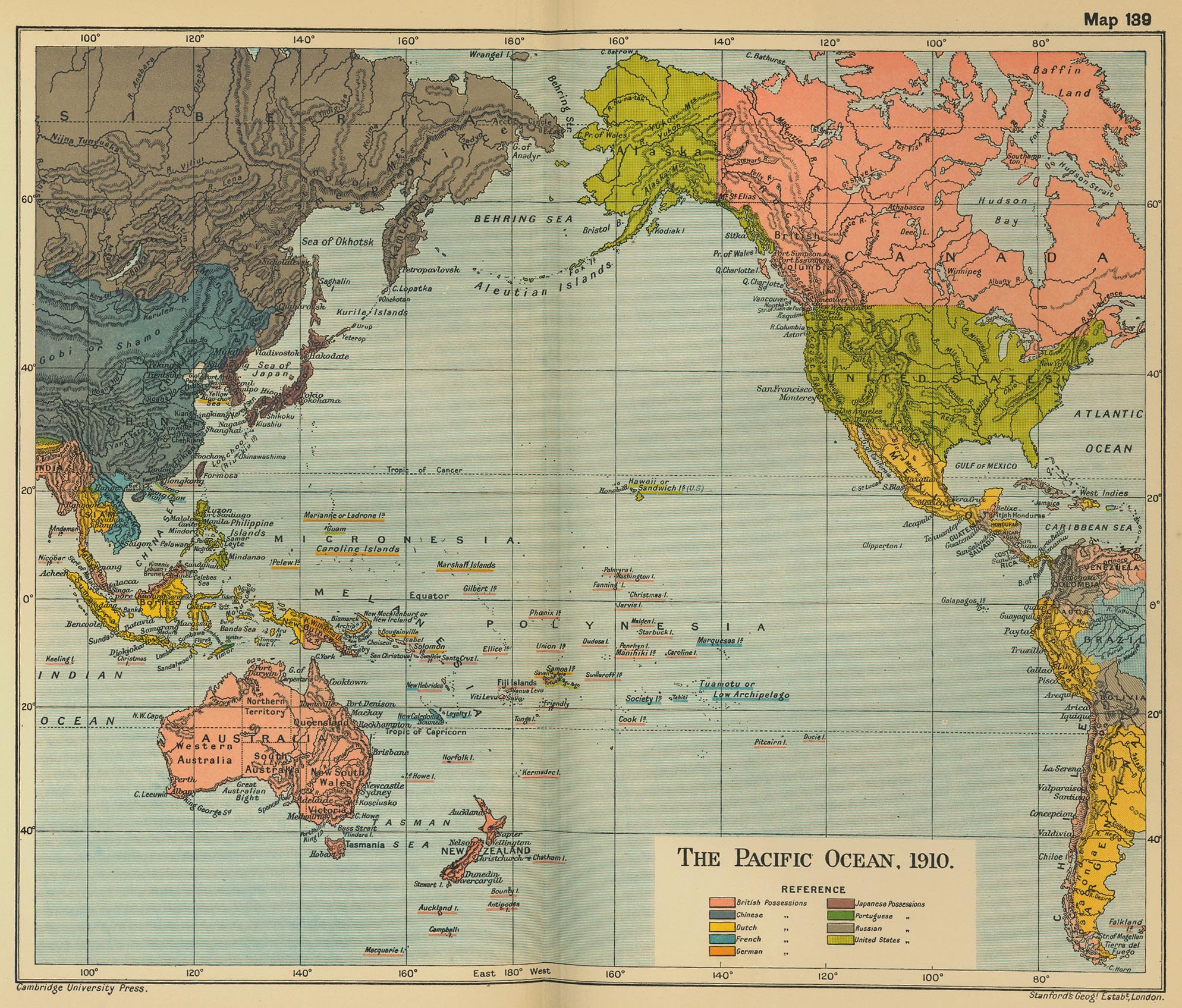 Lục địa Á - Âu
Trung Quốc
Nằm trên các tuyến đường bộ quốc tế
Ấn Độ
Thái Bình Dương
Ấn Độ Dương
Trên các tuyến đường hàng không, hàng hải quan trọng
Lục địa
 Ôxtralia
 có thể dễ dàng giao lưu với các khu vực trên thế giới
I. CÔ SÔÛ HÌNH THAØNH
B.LÒCH SÖÛ
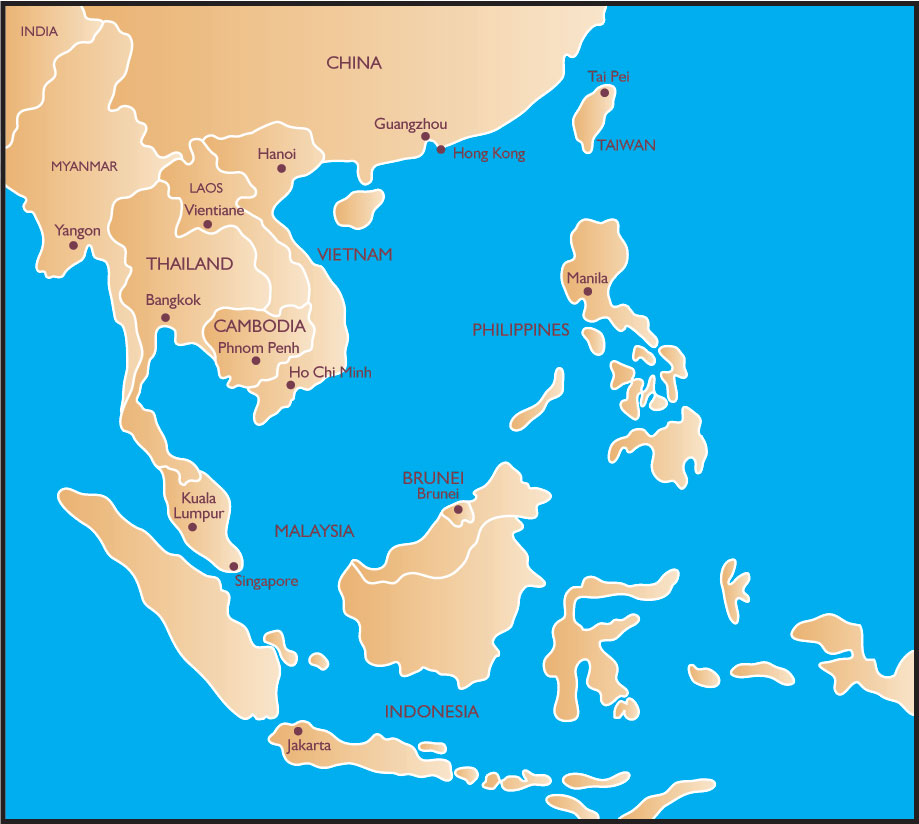 BẢN ĐỒ ĐÔNG NAM Á THUỘC ĐỊA CuỐI THẾ KỶ XIX ĐẦU THẾ KỶ XX
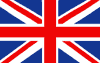 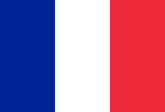 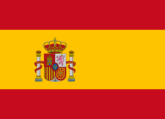 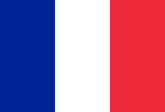 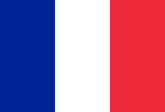 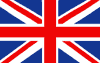 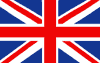 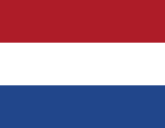 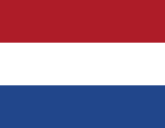 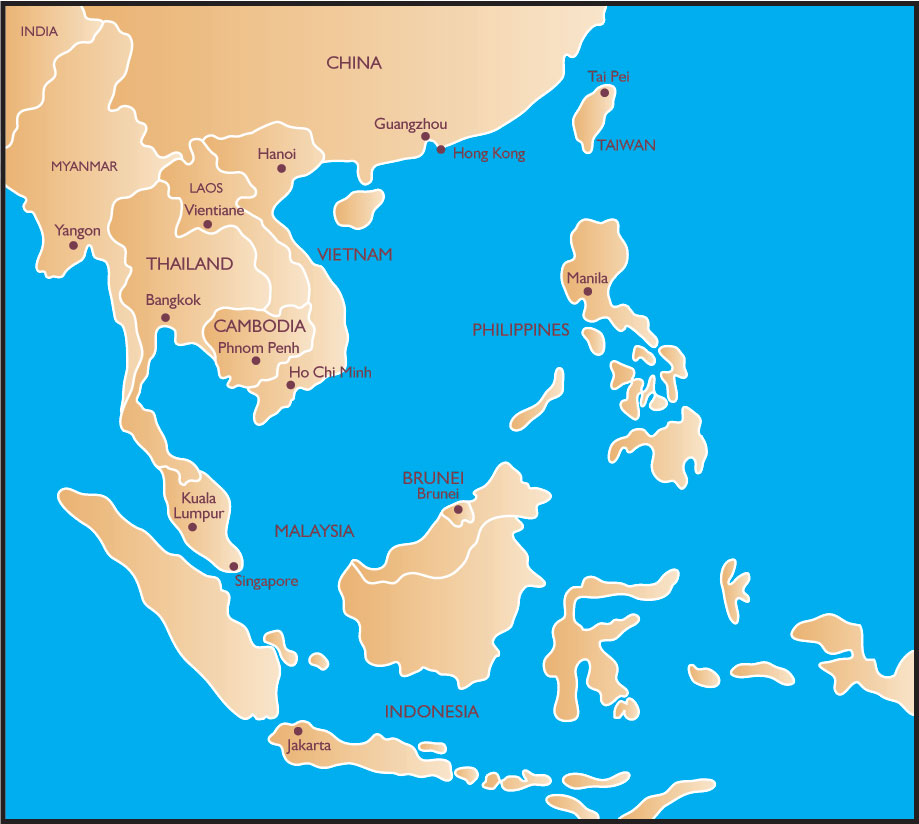 BẢN ĐỒ PHONG TRÀO GiẢI PHÓNG DÂN TỘC Ở ĐÔNG NAM Á
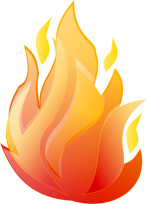 1948
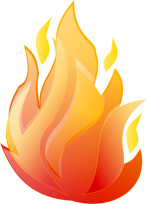 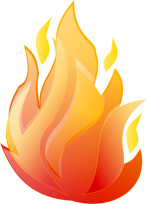 10/1945
8/1945
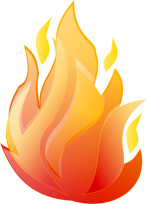 1946
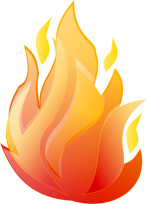 1984
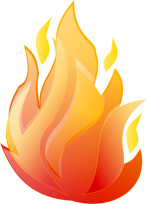 1957
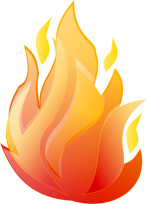 8/1945
II. MUÏC TIEÂU
Thúc đẩy sự phát triển kinh tế, văn hóa, giáo dục và sự tiến bộ xã hội của các nước thành viên
Xây dựng Đông Nam Á thành 1 khu vực  hòa bình ổn định,  có nền kinh tế, văn hóa, xã hội phát triển
Giải quyết những khác biệt trong nội bộ liên quan đến mối quan hệ giữa ASEAN với các nước, các khối nước và các tổ chức quốc tế khác
Thoát khỏi ảnh hưởng của các nước lớn muốn biến Đông Nam Á thành “ sân sau “
III. QUAÙ TRÌNH HÌNH THAØNH VAØ PHAÙT TRIEÅN
IV. CÔ CHEÁ HOAÏT ÑOÄNG
A.Thông qua các diễn đàn
B.Thông qua các hiệp ước
C.Tổ chức các hội nghị
D.Thông qua các dự án, chương trình phát triển
E.Xây dựng “Khu vực thương mại tự do ASEAN”
F.Thông qua các hoạt động văn hóa, thể thao của khu vực
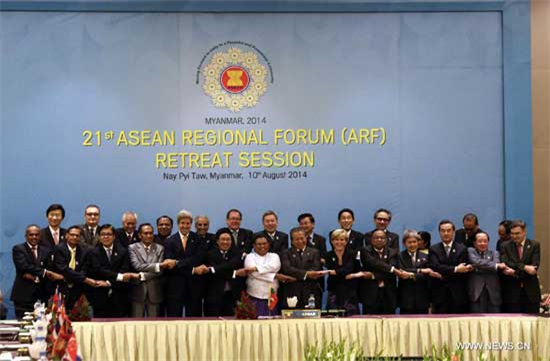 Hội nghị Quan chức cao cấp về Phát triển Y tế  (AHMM)
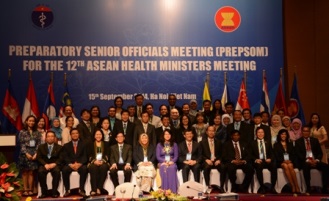 Đại diện các nước dự Diễn đàn ARF-21
Cộng đồng ASEAN 2015: Mô hình cao nhất của hợp tác khu vực
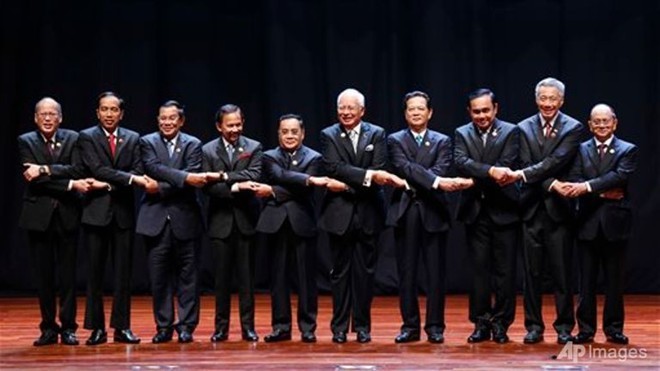 Cộng đồng ASEAN 2015
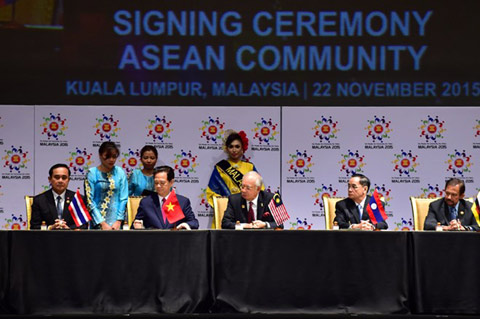 Các nhà lãnh đạo ASEAN tại Hội nghị cấp cao 27 ở Kuala Lumpur, Malaysia
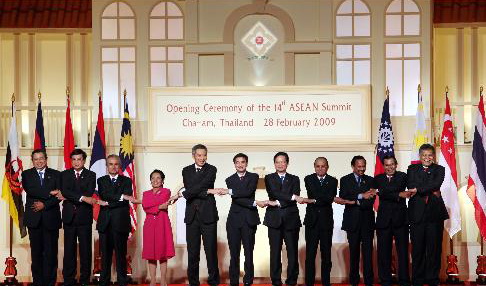 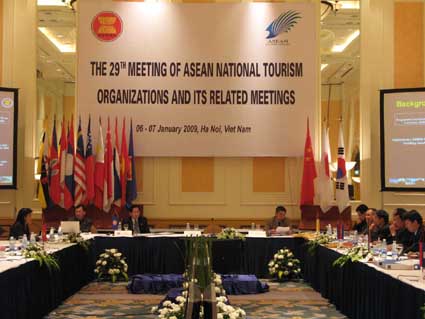 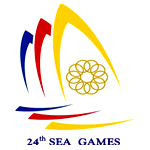 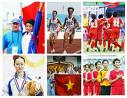 Đại hội thể thao Đông Nam Á  - Sea Games 24
V. THAØNH TÖÏU
ÑÔØI SOÁNG XAÕ HOÄI
KINH TEÁ
CHÍNH TRÒ
CAÙC MUÏC KHAÙC
Bảng 1:
Tốc độ Tăng trưởng GDP hàng năm của các nước ASEAN (%)
Nguồn: ASEAN Statistics 2014
Hình: GDP và tốc độ tăng GDP các nước ASEAN qua các năm
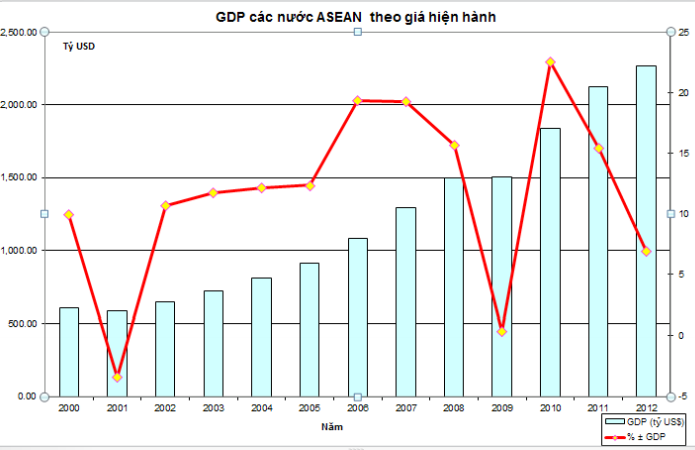 Biểu đồ thu nhập bình quân theo đầu người ASEAN năm 2014 (USD)
Bảng 2:  Chỉ số cạnh tranh toàn cầu (GCI) ở các nước ASEAN
* Số liệu năm 2014
Biểu đồ Cán cân thương mại ASEAN giai đoạn 1998-2012
(Đv:tỷ USD)
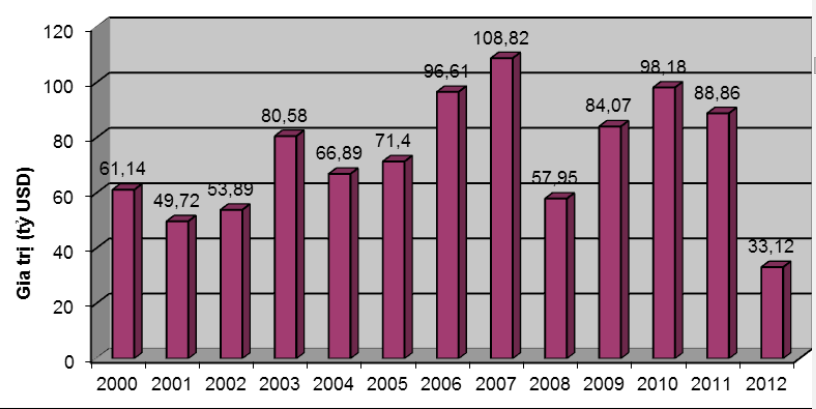 Bảng 3:  Mức độ mở cửa thị trường
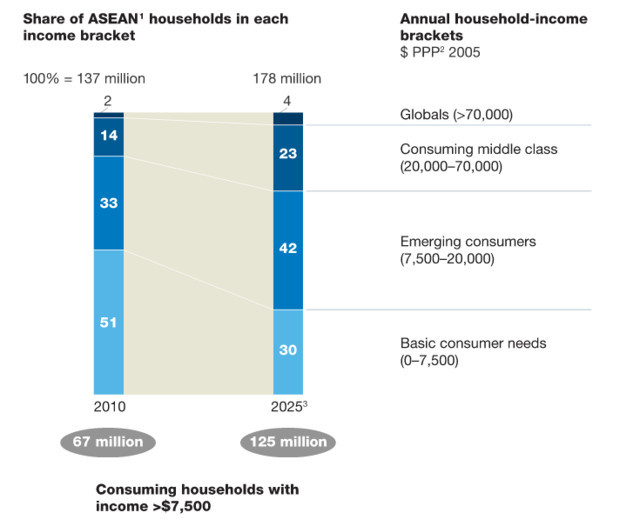 Bảng: số lượng FTAs của các nước ASEAN
VI. CÔ HOÄI VAØ THAÙCH THÖÙC